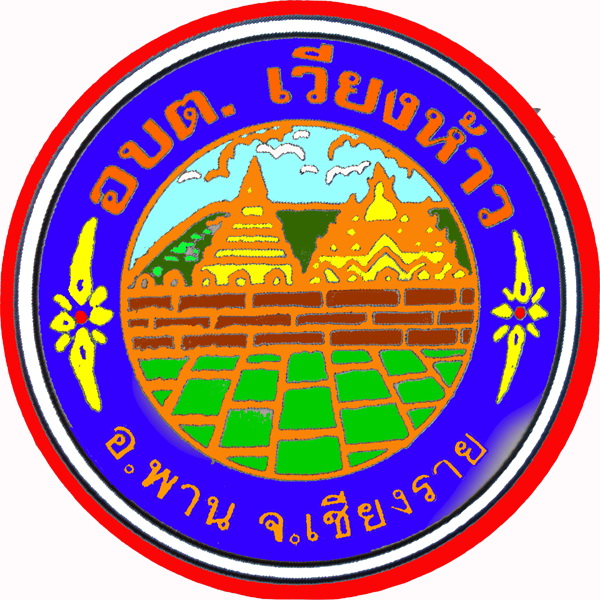 ที่อ่านหนังสือท้องถิ่น รักการอ่านองค์การบริหารส่วนตำบลเวียงห้าว
องค์การบริหารส่วนตำบลเวียงห้าว ขอเชิญชวนร่วมบริจาคหนังสือ กับกิจกรรม
 “ที่อ่านหนังสือ ท้องถิ่นรักการอ่าน” 
รับบริจาคหนังสือดี หนังสือใหม่ หนังสือที่ท่านไม่ใช้แล้ว 
สามารถนำมาบริจาคได้ที่กองการศึกษา ศาสนาและวัฒนธรรม องค์การบริหารส่วนตำบลเวียงห้าว
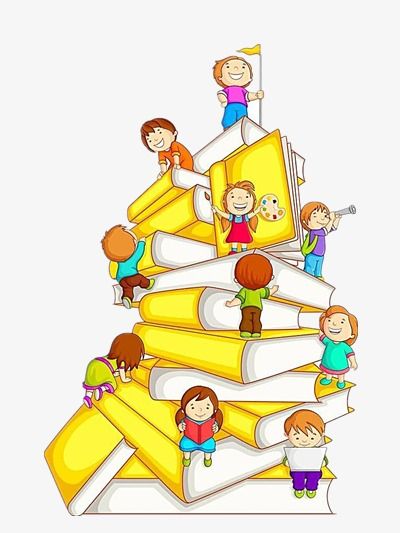 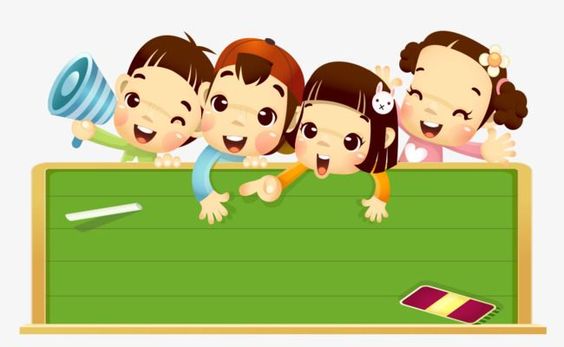 053-721022 ต่อ 18